COMBATTRE L’ANXIÉTÉ ?De nouveaux médicaments pour soulager nos patients
Gabriel Des Rosiers, R1 (CUMF St-Joseph)
AVEZ-VOUS DES PATIENTS SOUFFRANT D’UN TAG? 
QUELS MÉDICAMENTS FONCTIONNENT?
INTRODUCTION
Quels sont vos patients atteints par cette pathologie ?
Des sous-groupes sont-ils plus à risque ?


Démographie ciblée :
Prévalence = 3-6 % population   |   9,6% estimé au Québec
Principalement caucasien, en jeune âge (20-65ans)
Ratio : 2 femmes : 1 homme
INTRODUCTION
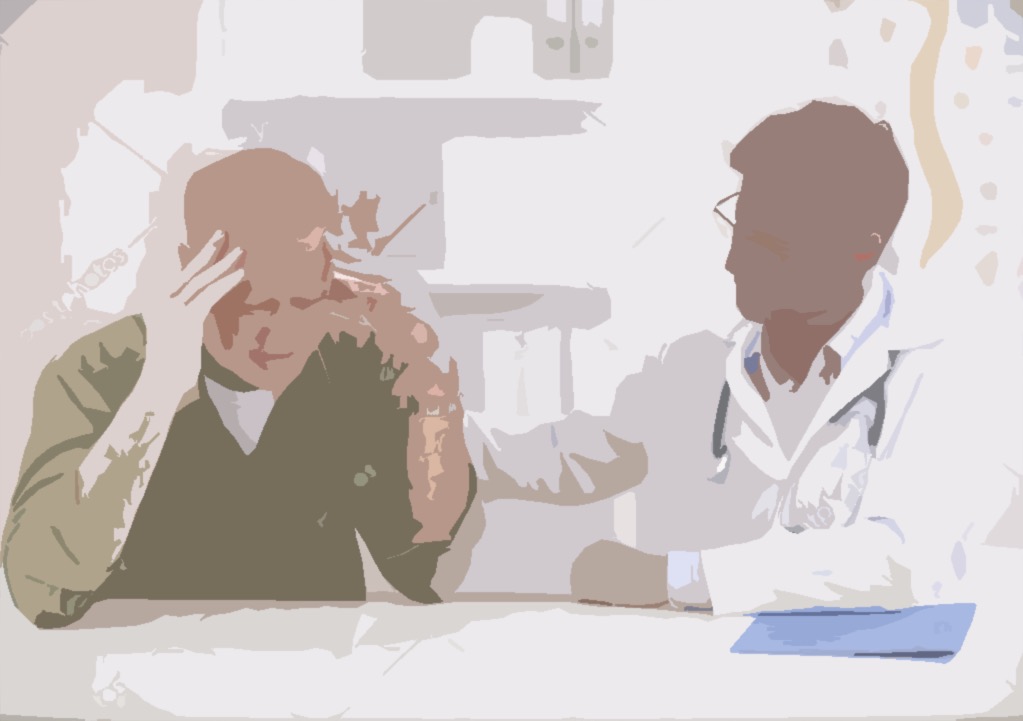 Pertinence du sujet :
Pathologie fréquente &
    principalement traitée en 1ère ligne
Comorbidité(s) associée(s)
Coût socio-économique important
Arsenal thérapeutique en évolution
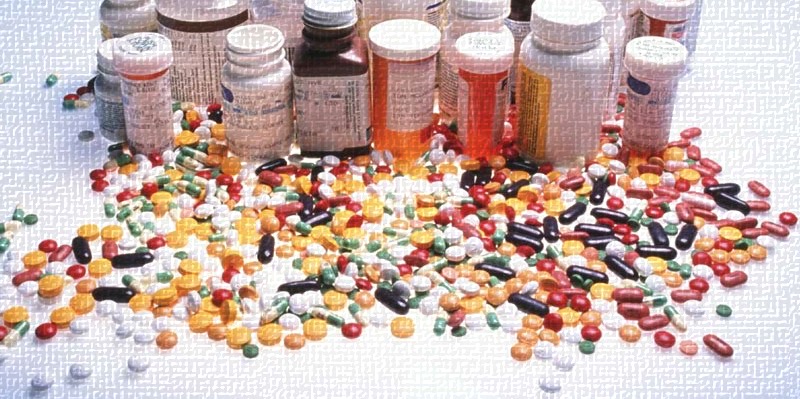 INTRODUCTION
Question : Quel est la molécule non-ISRS la plus efficace en monothérapie dans le TAG chez l’adulte ?

P : Adultes âgé de 18 à 65 ans
I :  Médicament anxiolytique non-ISRS
C : Placebo et/ou molécule comparative
O : Réduction des symptômes
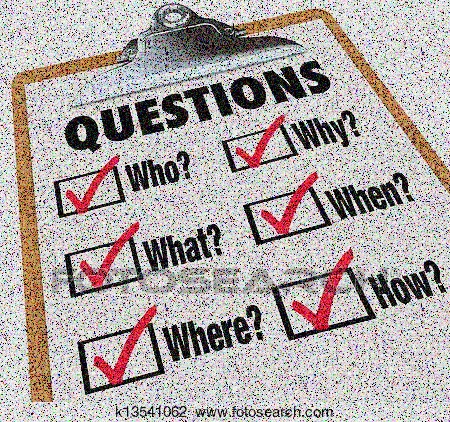 MÉTHODOLOGIE
«Médication anxiolytique»
«Trouble Anxiété Généralisé»
«Traitement»
Limites :
  - Humains
  - 2006
  - Anglais/français
Embase = 62 résultats
MedLine = 199 résultats
251 articles
éliminés par titre
Élimination avec abrégé :
  - 3 méta-analyses
  - 1 Rx non-approuvé
  - 1 doublon
  - 2 «petit échantillon»
10 articles totaux retenus
3 articles retenus
Duloxétine vs placebo (2007; n=513)
Quétiapine XR vs placebo vs escitalopram (2009 ; n=374)
Prégabaline vs placebo vs Venlafaxine XR (2011 ; n=854)
MÉTHODOLOGIE
3 études sélectionnées :

Essai clinique randomisé multicentrique
	- Pays d’Europe, USA et Canada
Double-aveugle avec comparatif (placebo et/ou molécule)
Efficacité de la nouvelle molécule sur 8 semaines
Intention de traitement, puissance = 80% et Pvalue < 0,05
Même échelle d’évaluation des symptômes (HAM-A)
Critères inclusions & exclusions identiques
	- co-morbidité(s) psychiatrique, maladie(s) physique(s) sévère(s), 	   	  trouble usage substance(s), période de «washout» de 28 jours
Hamilton Anxiety Rating Scale (HAM-A)
Échelle surtout utilisée en recherche, mais aussi pour suivi clinique
14 paramètres évalués de 0 à 4  (total 56 points)
Résultat :
	< 17 : léger
         18-24 : léger-modéré
          25-30 : modéré-sévère
Anxiété				- Somatique (sensoriel)
Tension/fatigue	- Sx cardiaque
Peur(s)				- Sx respiratoire
Insomnie			- Sx G-I
Concentration		- Sx Urinaire
Anhédonie			- Sx dysautonomie
Somatique (msk)	- Comportements
RÉSULTATS
EN RÉSUMÉ :

Molécules non-ISRS plus efficaces que placebo
	- pvalue < 0,05 (statistiquement significatif)

Nouvelles molécules non-inférieures aux ISRS comparatifs
Posologie modérée: plus efficace & moins d’effets secondaires
Effets secondaires nouvelles molécules >> placebo
DISCUSSION
DISCUSSION
* Pas de réponse à ma question PICO initiale *
Ne peut conclure quant à la molécule non-ISRS la plus efficace
Efficacité démontrée nouvelles molécules et reproduite par plusieurs autres études
Méta-analyse (ligne directrice canadienne 2014)
	- utilisation prégabaline & duloxétine en 1ère intention
	- utilisation quétiapine XR en 2ième intention
DISCUSSION
Mon interprétation :
Utilité des nouvelles molécules en monothérapie
Personnalisation du traitement
	* comorbidité du patient
	* polypharmacie
	* Effets secondaires
Co-thérapie avec un ISRS
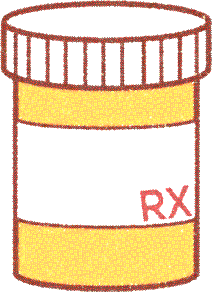 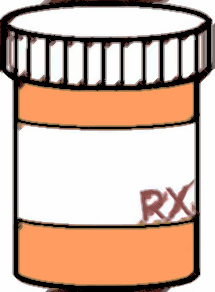 CONCLUSION
Pas de supériorité d’une molécule en particulier
MAIS
Efficacité molécule non-ISRS prouvée en monothérapie

Pertinence de futures études :
Incluant comorbidité avec TAG
Comparaison d’efficacité en combinaison
Études à plus long terme
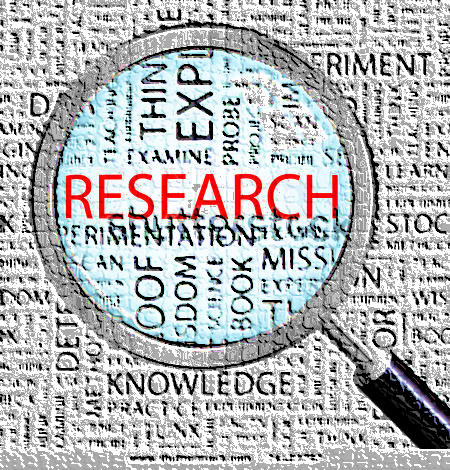 REMERCIEMENTS & RÉFÉRENCES
MERCI Dre Magali Brousseau-Foley pour tout le support!
Institut de la statistique du Québec en santé mentale
Institut de santé mentale de Montréal
DSM – V & DSM - IV
Katzman et al. Canadian clinical practice guidelines for the management of anxiety, posttraumatic stress and obsessive-compulsive disorders. BMC Psychiatry 2014, 
James M. Russell, M.D. et al. Efficacy of Duloxetine for the Treatment of Generalized Anxiety Disorder: Implications for Primary Care Physicians. J clin psychiatry, 2007
Borwin Bandelowf et al. Efficacy of pregabalin and venlafaxine-XR ingeneralized anxiety disorder: results of a double-blind, placebo-controlled 8-week trial. International clinical psychopharmacology, 2009
Charles Meridetha, Andrew J. Cutlerb, Fahua Shec and Hans Erikssond. Efficacy and tolerability of extended release quetiapine fumarate monotherapy in the acute treatment of generalized anxiety disorder: a randomized, placebo controlled and active-controlled study. International clinical psychopharmacology, 2012